Rekenen aan reacties
Afdeling Scheikunde, College Den Hulster - Venlo
We gaan rekenen aan de reactie tussen aluminium en chloor. Kijk eerst naar het volgende filmpje.
Zoals jullie in het filmpje zagen, was de reactie:
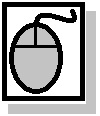 2 Al + 3 Cl         2 AlCl
2
3
267,0 u
54,0 u
213,0 u
We rekenen nu op een kladblaadje eerst de massaverhouding van alle stoffen uit.
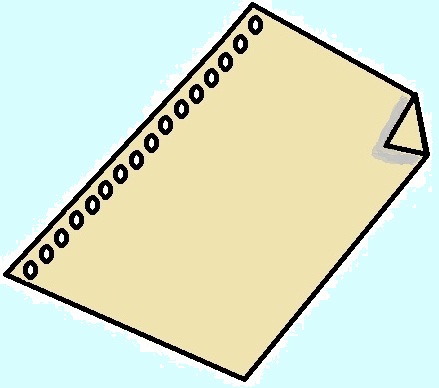 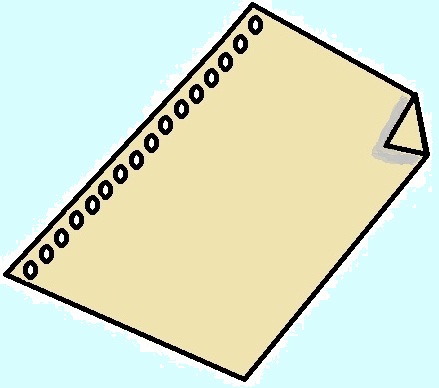 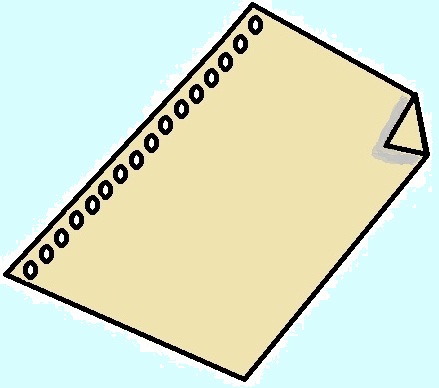 2 Al
2 Al
2 x 27,0 = 
54,0 u
3x2 Cl
2 x 27,0 = 
54,0 u
3x2 Cl
6 x 35,5 =
  213,0 u
6 x 35,5 =
  213,0 u
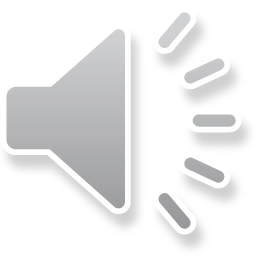 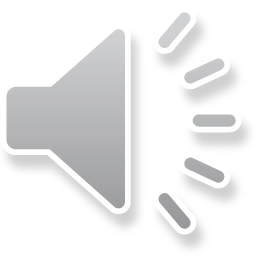 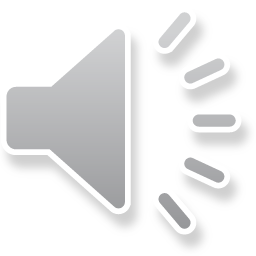 Zoals jullie in het filmpje zagen, was de reactie:
2 Al + 3 Cl         2 AlCl
2
3
267,0 u
54,0 u
213,0 u
We rekenen nu op een kladblaadje eerst de massaverhouding van alle stoffen uit.
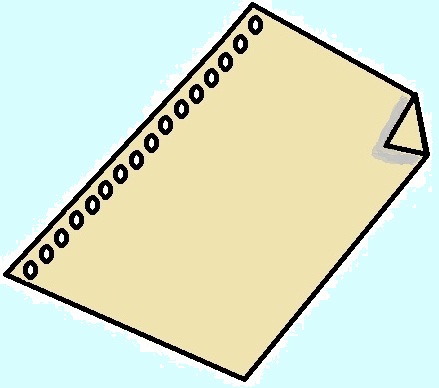 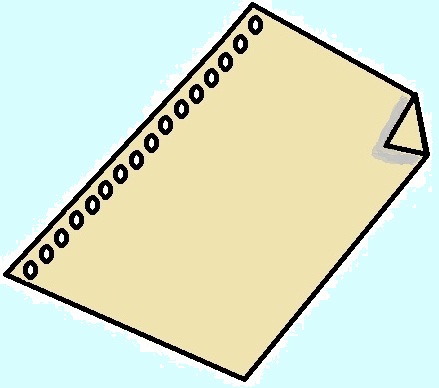 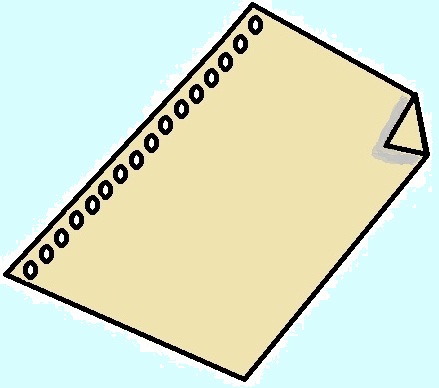 2 Al
2 Al
2 x 27,0 = 
54,0 u
3x2 Cl
2 x 27,0 = 
54,0 u
3x2 Cl
6 x 35,5 =
  213,0 u
6 x 35,5 =
  213,0 u
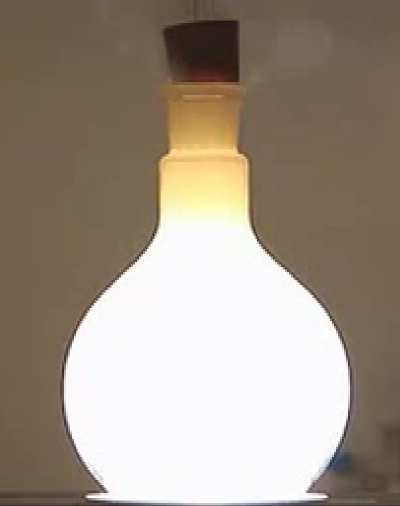 2 Al + 3 Cl         2 AlCl
2
3
Nu komt de eerste controle:
267,0 u
54,0 u
213,0 u
We controleren of alle moleculemassa's goed zijn.
Tel alle moleculemassa’s van de uitgangsstoffen op.
+
=
267,0 u
54,0 u
213,0 u
Tel alle moleculemassa’s van de reactieproducten op.
267,0 u
De uitkomsten moeten aan elkaar gelijk zijn.
267,0 u
=
267,0 u
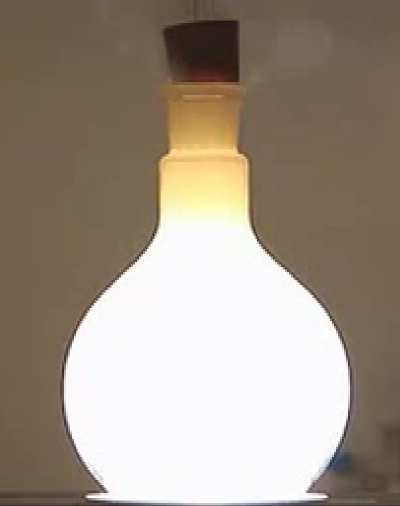 2 Al + 3 Cl         2 AlCl
2
3
54,0 u
213,0 u
267,0 u
Met deze controle heb je nu de zekerheid dat:
De reactie kloppend is.
Alle moleculemassa’s goed berekend zijn.
Let op:
De reactie is wel kloppend,
maar hoeft niet juist te zijn.
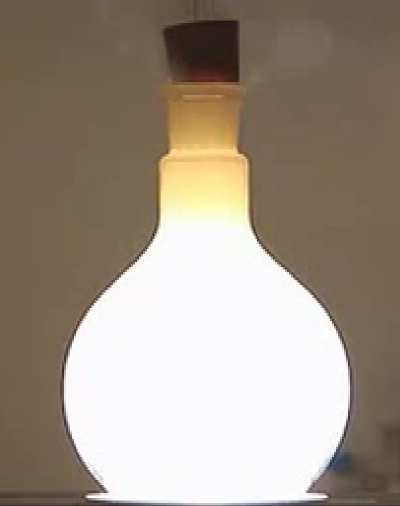 2 Al + 3 Cl         2 AlCl
2
3
213,0 u
54,0 u
267,0 u
54,0
213,0
1,5 g
? g
? g
1,5
We laten 1,5 gram aluminium met voldoende 
chloorgas reageren. 
Hoeveel gram chloorgas heeft er gereageerd? 
Hoeveel gram aluminiumchloride ontstaat er dan?
Gebruikte gram chloorgas berekenen.
x
=
5,9 g
5,9 g
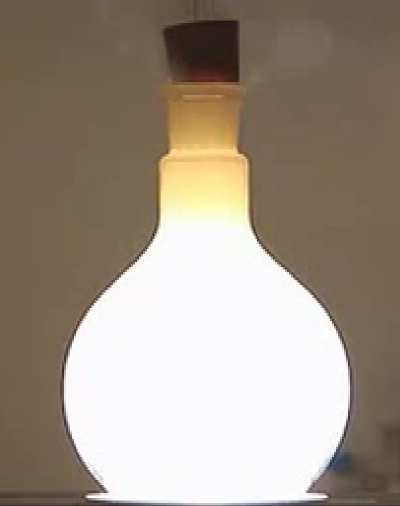 2 Al + 3 Cl         2 AlCl
2
3
54,0 u
213,0 u
267,0 u
54,0
267,0
1,5 g
5,9 g
? g
1,5
Gevormde gram aluminiumchloride berekenen.
x
=
7,4 g
7,4 g
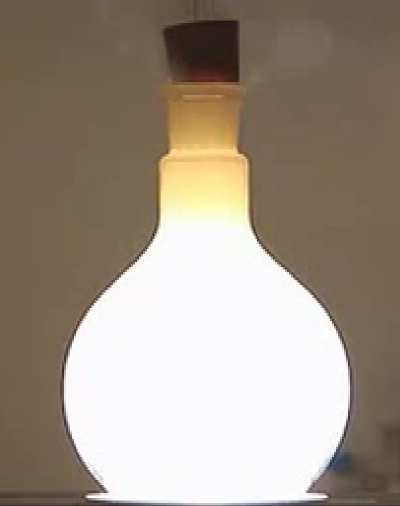 2 Al + 3 Cl         2 AlCl
2
3
54,0 u
213,0 u
267,0 u
1,5 g
5,9 g
7,4 g
Nu komt de tweede controle:
KLAAR
We controleren of de berekende massa’s goed zijn.
Tel alle massa’s van de uitgangsstoffen op.
1,5 g
5,9 g
=
7,4 g
+
Tel alle massa’s van de reactieproducten op.
7,4 g
De uitkomsten moeten aan elkaar gelijk zijn.
7,4 g
=
7,4 g
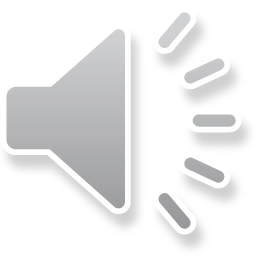 Zo nu gaan we zelf aan de slag. 
Kijk naar onderstaand filmpje en noteer de uitgangsstoffen en reactieproducten.
Noteer het juiste reactieschema in woorden.
magnesium + jodium          magnesiumjodide
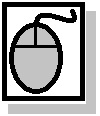 Maak nu een kloppende reactievergelijking.
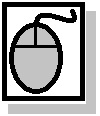 Mg   +   I              MgI
2                  2
Bereken voor deze reactie alle moleculemassa’s.
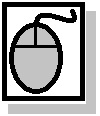 Mg   +   I              MgI
2                  2
24,3 u
253,8 u
278,1 u
Eerste controle:
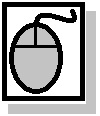 24,3 + 253,8 = 278,1
Mg   +   I              MgI
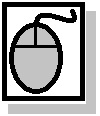 2                  2
24,3
24,3 u
253,8
253,8 u
278,1 u
? g
3,5 g
3,5
? g
Als je 3,5 gram jodium gebruikt.
x
=
0,3 g
a. Hoeveel gram magnesium heb je dan nodig?
b. Hoeveel gram magnesiumjodide ontstaat er dan?
Mg   +   I              MgI
2                  2
24,3 u
253,8
253,8 u
278,1
278,1 u
0,3 g
3,5 g
3,5
? g
x
3,8 g
=
Mg   +   I              MgI
2                  2
24,3 u
253,8
253,8 u
278,1
278,1 u
0,3 g
3,5 g
3,8 g
Nu komt de tweede controle:
We controleren of de berekende massa’s goed zijn.
Tel alle massa’s van de uitgangsstoffen op.
0,3  +  3,5   =   3,8 g
Tel alle massa’s van de reactieproducten op.
3,8 g
De uitkomsten moeten aan elkaar gelijk zijn.
3,8 g   =   3,8 g
Mg   +   I              MgI
2                  2
253,8 u
278,1 u
24,3 u
3,5 g
0,3 g
3,8 g
Nu komt de tweede controle:
We controleren of de berekende massa’s goed zijn.
Tel alle massa’s van de uitgangsstoffen op.
0,3  +  3,5   =   3,8 g
Tel alle massa’s van de reactieproducten op.
3,8 g
De uitkomsten moeten aan elkaar gelijk zijn.
3,8 g   =   3,8 g
Bekijk het volgende filmpje en maak notities.
Hoeveel gram zuurstof heb je nodig en hoeveel gram
zwaveldioxide ontstaat als je 28 gram zwavel verbrandt?
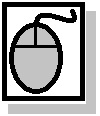 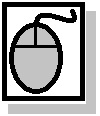 S     +     O              SO
2                 2
32,1 u     32,0 u         64,1 u
+              =
28,0 g
27,9 g
? g
55,9 g
? g
+              =
Eerste controle
Tweede controle
28,0 x 64,1
28,0 x 32,0
= 27,9 g
= 55,9 g
32,1
Einde